Reference Management with Mendeley  A Video Tutorial
Prof. Yuji Murayama - Instructor
Halgamage Malinda Siriwardana – Teaching Assistant
Division of Spatial Information Science
University of Tsukuba
What is Mendeley
Mendeley is a free reference manager and academic social network that can help you organize your research, collaborate with others online, and discover the latest research
	Source: http://www.mendeley.com
Background of Mendeley
Launched in late 2008, Mendeley was the brainchild of three PhD students wanting an easier way to manage their research papers and collaborate with colleagues overseas 
They developed a desktop app that could automatically extract metadata and keywords from PDFs, thus turning loose collections of PDFs into structured, searchable research paper databases that were synchronized to the cloud – 
“London, 9 April, 2013 Elsevier, a world-leading provider of scientific, technical and medical information products and services, announced today the acquisition of Mendeley……”
http://www.elsevier.com/about/press-releases/corporate/elsevier-acquires-mendeley,-an-innovative,-cloud-based-research-management-and-social-collaboration-platform
Background of Mendeley
This is not an Open source software but free software
It is possible to get some web storage for free, however if the limit exceeds, it is possible to buy additional web space
Features
Automatically generate bibliographies
Collaborate easily with other researchers online
Easily import papers from other research software
Find relevant papers based on what you’re reading
Access your papers from anywhere online
Read papers on the go, with our new Smartphone apps
	Source: http://www.mendeley.com
Register and download Mendeley
It is possible to use “Mendeley Desktop version” with out an online account
Free online storage is available with an online account, however if the limit exceeds, additional storage can be purchased
With online account, access the content - any where - any time
Start using Mendeley
Download  and Install the software
http://www.mendeley.com/
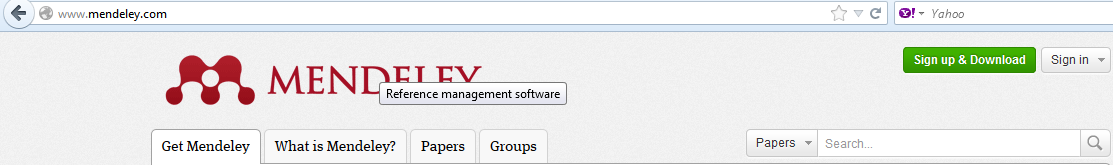 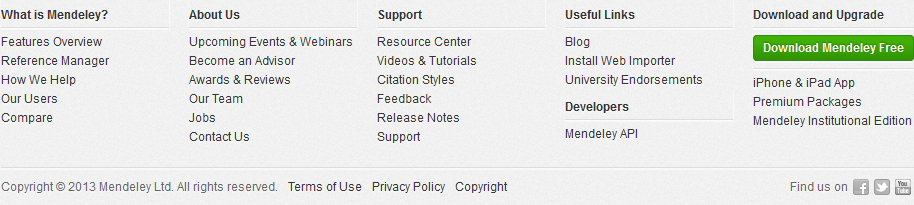 Accessed : 08.07.2013
Register and download Mendeley
Organize Documents
Create Folders
Add documents from the menu
Drag and Drop Documents
Web Importer
Organize Documents
Create Folders
Organize Documents
Add documents from the menu
Organize Documents
Drag and Drop Documents
Organize Documents
Web Importer – install plug-in
Organize Documents
Web Importer – Save to Mendeley (login to Mendeley is required)
Synchronization
Synchronize among Desktop and online storage
Mendeley desktop <-> Mendeley Online Storage
Citation Style
Select the citation style 
Select the Journal’s citation style
Change the citation style for the whole document for another Journal
Citation Style
Select the citation style
Word Processors plug-in
Install MS Word Plugin
Install LibreOffice Plugin
Word Processors plug-in
Install Word processing Plugins
Word Processing with Citations
Word Processor – insert citations
Create the document
Select the citation style
Insert citations into the document
Create the Bibliography
Edit the document
Regenerate (Refresh) the  document
Word Processing with Citations
Word Processor – insert citations
Word Processing with Citations
Word Processor – edit citations
Edit the document
Regenerate (Refresh) the  document
Word Processing with Citations
Word Processor – edit citations
Word Processing with Citations
Change the citation style
Thank you!